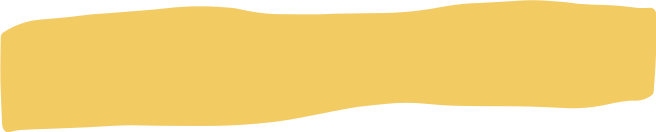 With Teacher Elida
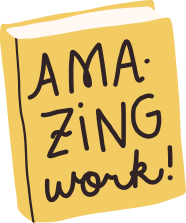 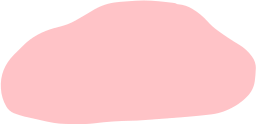 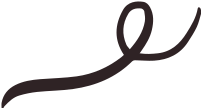 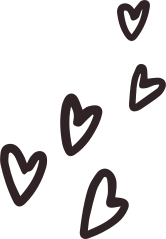 ENGLISH CLASS
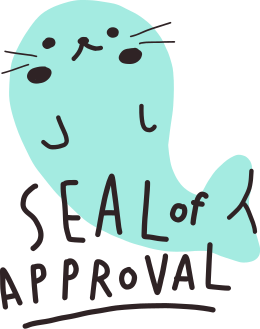 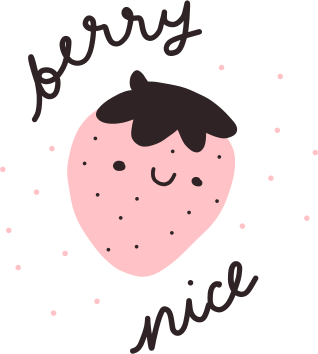 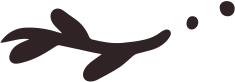 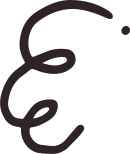 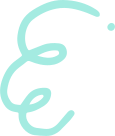 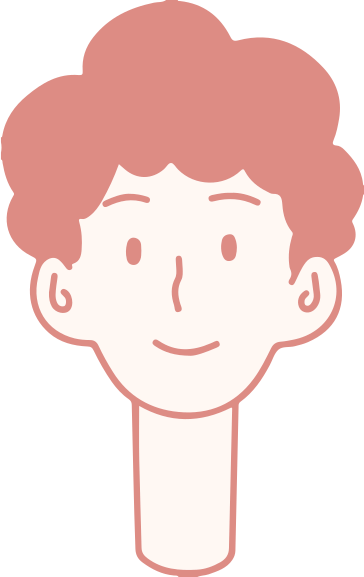 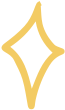 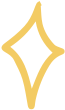 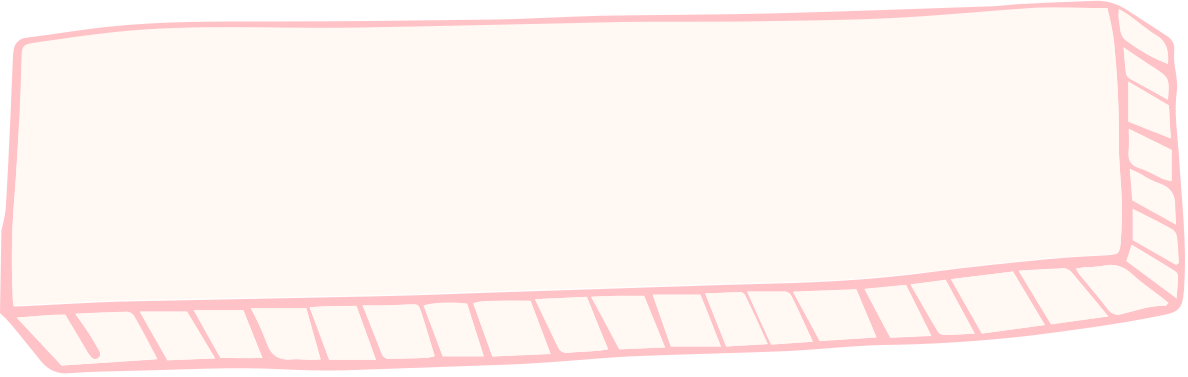 Welcome, students!
Focus 4Unit 1.2 Present and Past Habits
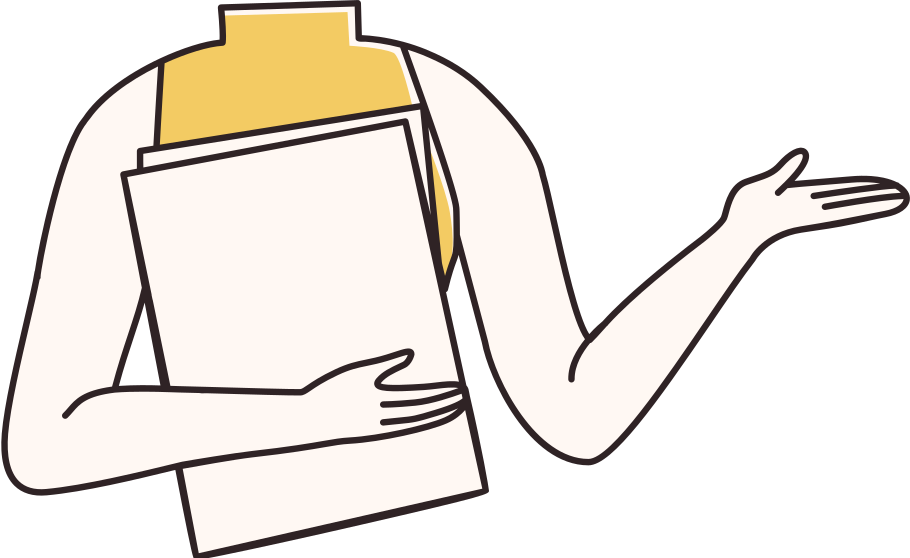 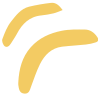 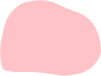 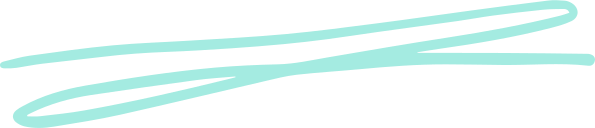 CLASS OBJECTIVE:
TO TALK ABOUT PRESENT AND PAST HABITS
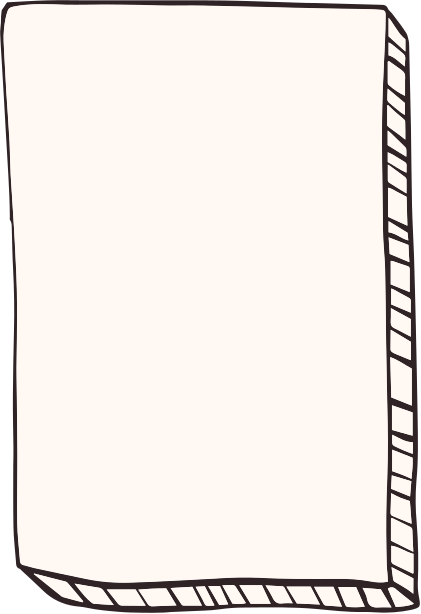 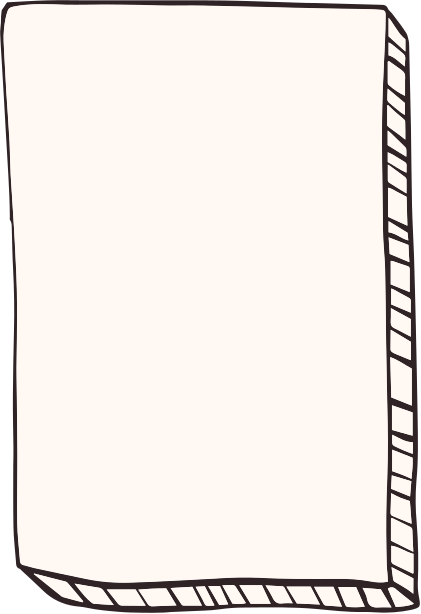 Present habits

Present Simple

Present Continuous

Will + Infinitive
Past Habits

Past Simple 

Past Continuous

Would + Infinitive
Used to
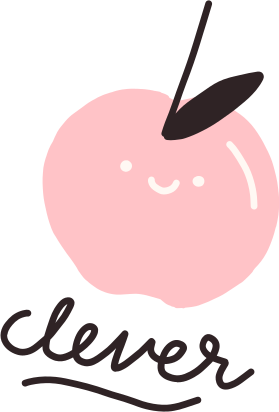 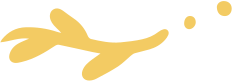 Present Simple
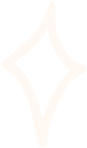 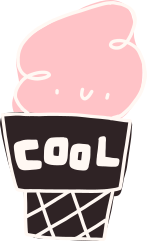 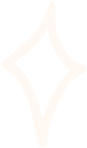 Present habits
Repeated present actions or states
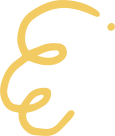 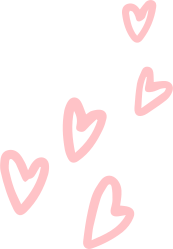 When I get home, I do my homework and then practice the violin.
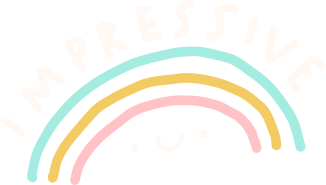 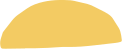 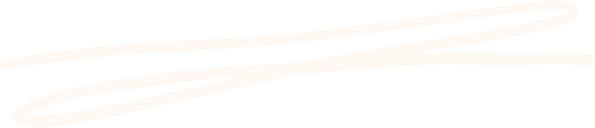 PRESENT CONTINUOUS
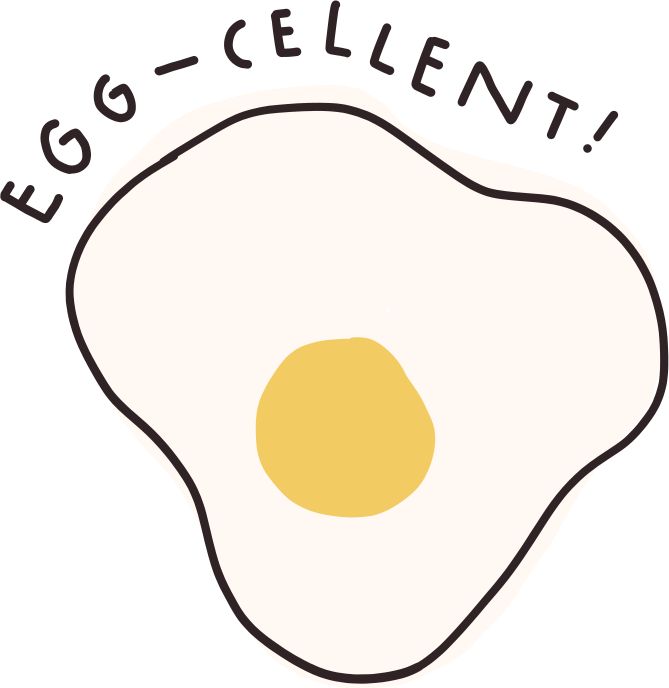 present habits and  repeated actions that annoy us:

She's always putting things off and is never in time.
My neighbors were constantly complaining about the noise. 
(adverbs: always, forever, constantly, continually)
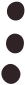 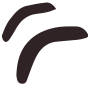 will + infinitive 
to talk about present actions or typical behavior 

She'll watch TV or play games all day instead of studying for her exams. 
She will get up and move around instead of listening to the teacher. 

NOTE: DO NOT use in questions or with state verbs
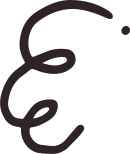 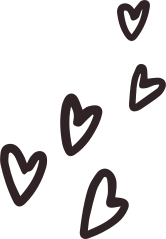 Past Simple
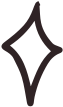 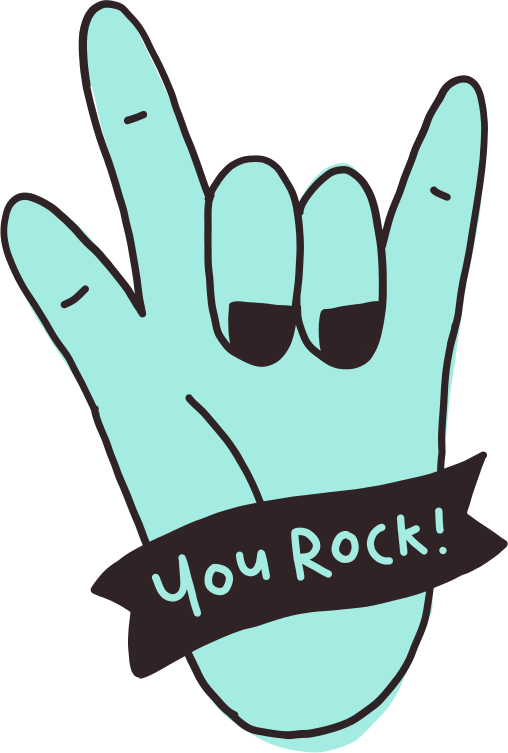 Past habits
Repeated Past actions
States
My grandfather picked me up from school every day.
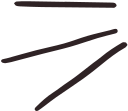 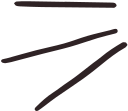 Past Continuous
past habits and repeated actions that annoyed us


My neighbors were always complaining about the noise.
She was always fidgeting and handing in her homework late.

       Adverbs: always, continually, constantly, forever.
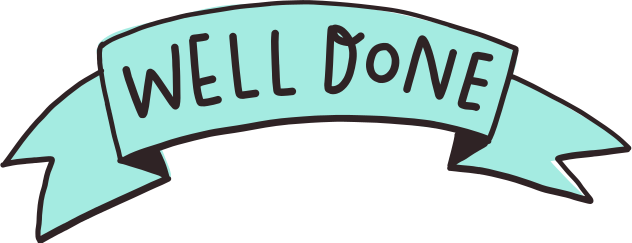 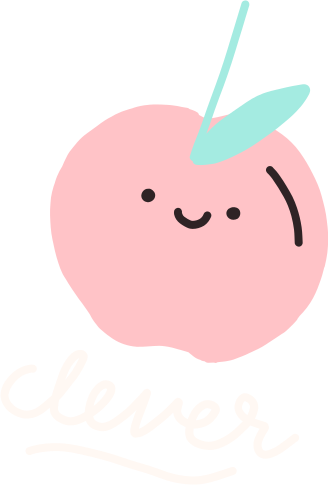 Would +infinitive
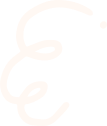 to talk about past actions or behavior typical for someone (BUT NOT STATES and IN QUESTIONS)
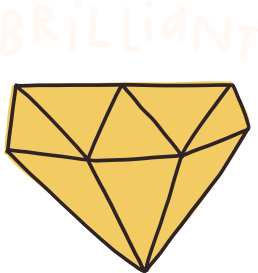 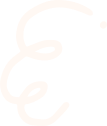 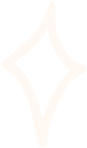 Martha would ask the teacher plenty of questions after every lesson. She vas very curious.
Her teachers would complain about her disruptive behavior.
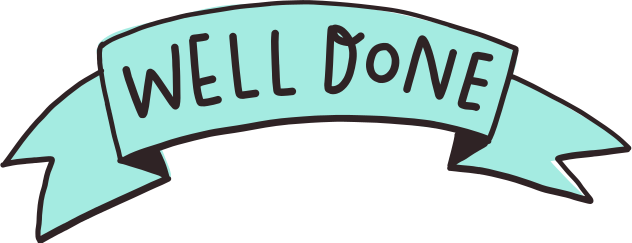 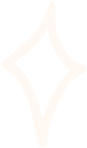 USED TO+ INFINITIVE
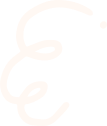 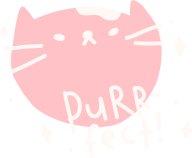 to talk about states (e.g. with the verbs be, have, believe, like) or actions that happened regularly in the past but are no longer happening in the present.
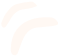 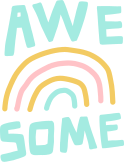 When I was your age, I used to be very eager to learn.
When I was kid , I used to believe that my dad was a spy.

NOTE: we do not use this structure to talk about single past actions
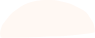 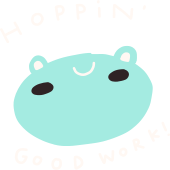 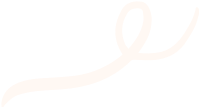 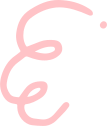 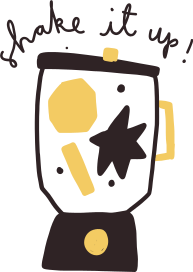 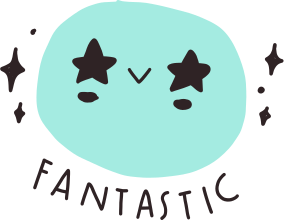 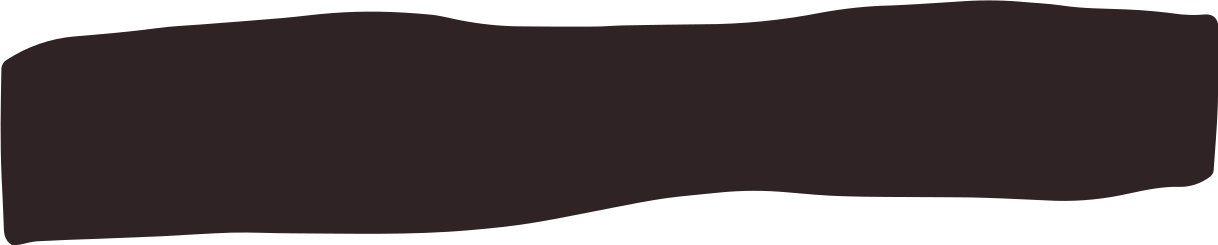 write sentences comparing your routine in primary school and now.
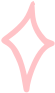 For breakfast I'd have cereal with milk in primary school, but now I'll just have a piece of toast. 

(e.g. after school, before going to bed, at break time, at lunchtime...)
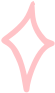 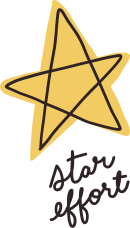 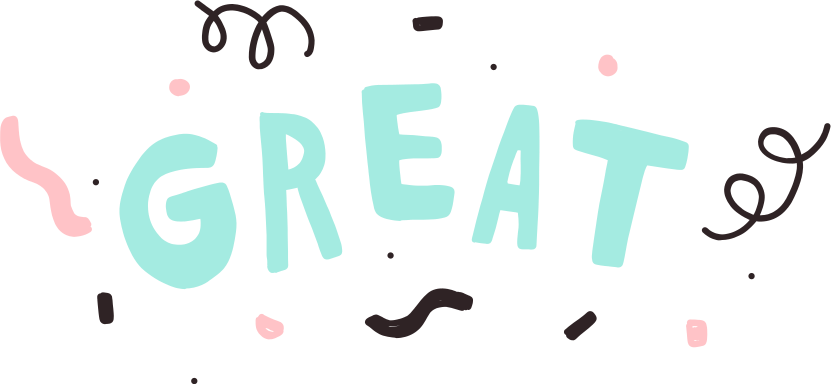 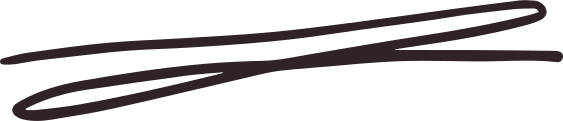 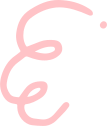 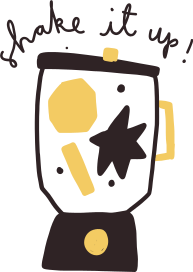 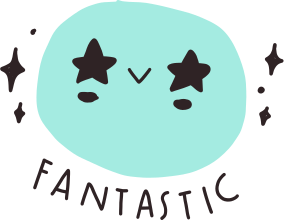 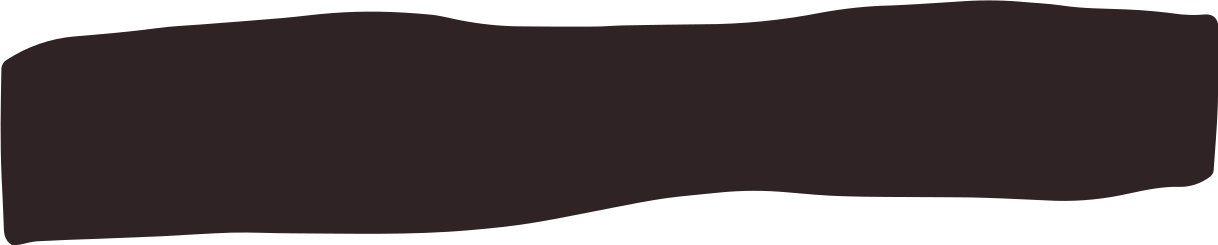 THANK YOU! :)
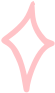 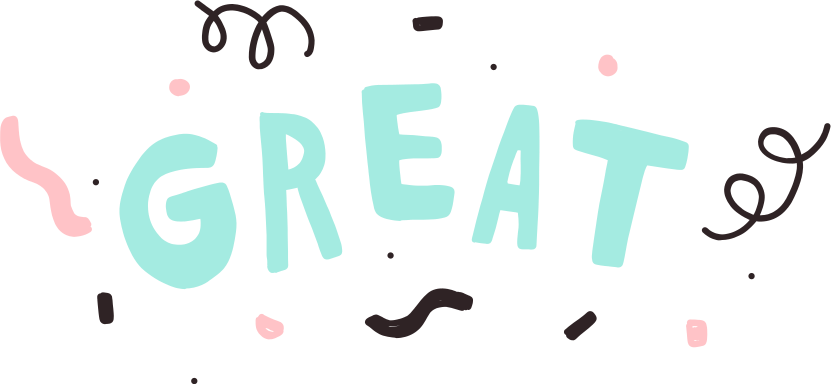 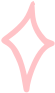 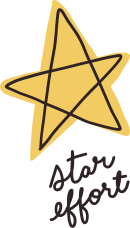 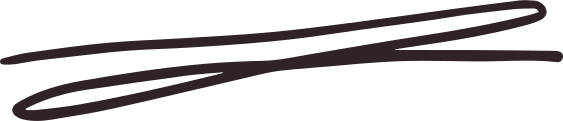